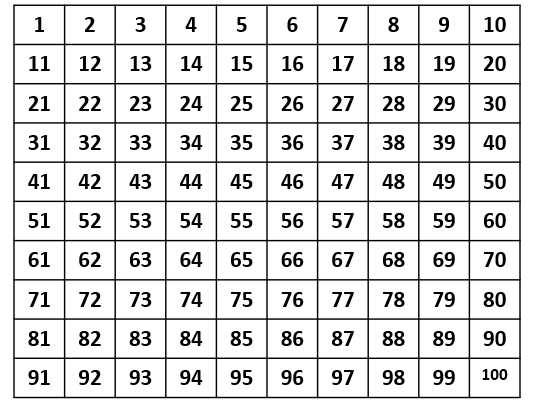 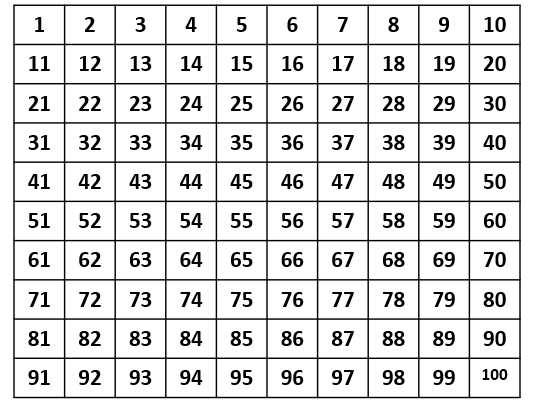 daily count
The following slides are intended to support collaborative or group counting
Teachers should adapt to suit the needs of their learners, including further examples or different images
Teachers may wish to record a voice-over so that pupils can hear the sound of each number
0     5     10    15   20   25   30   35   40   45   50   55   60   65   70   75   80   85   90   95   100
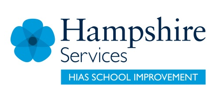 daily count
in 8s up to 12 x 8
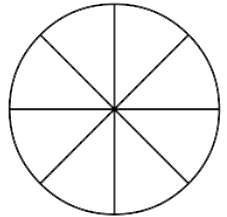 0      8    16    24    32   40    48   56   64   72   80   88   96
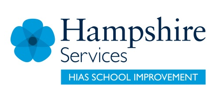 eight
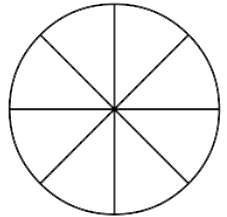 0      8    16    24    32   40    48   56   64   72   80   88   96
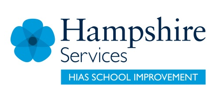 sixteen
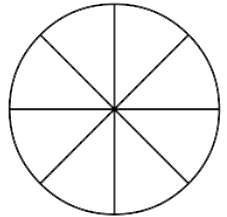 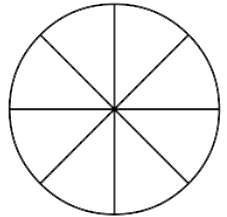 0      8    16    24    32   40    48   56   64   72   80   88   96
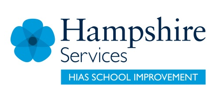 twenty four
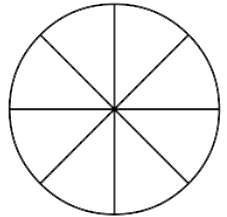 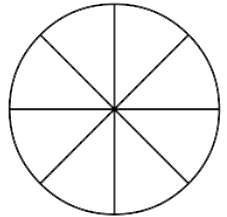 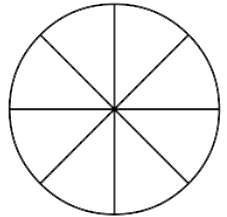 0      8    16    24    32   40    48   56   64   72   80   88   96
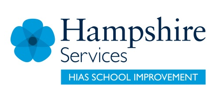 thirty two
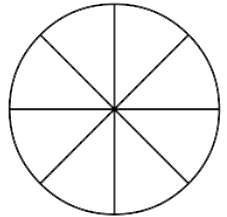 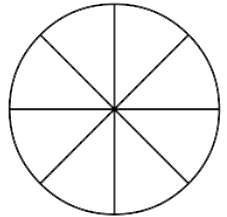 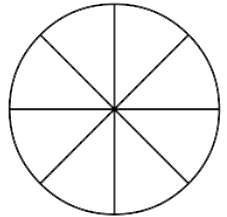 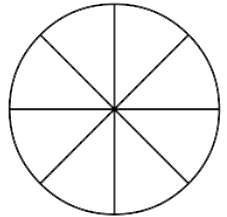 0      8    16    24    32   40    48   56   64   72   80   88   96
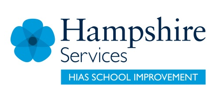 forty
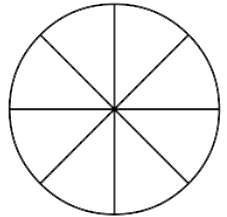 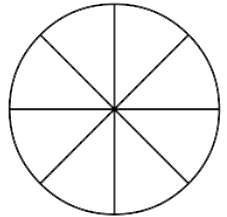 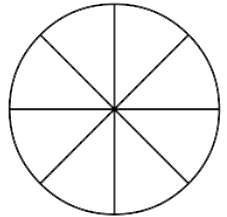 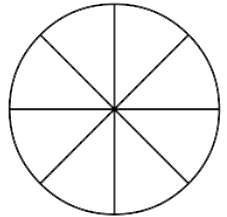 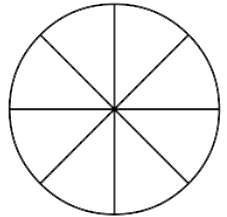 0      8    16    24    32   40    48   56   64   72   80   88   96
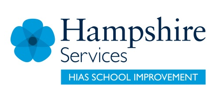 forty eight
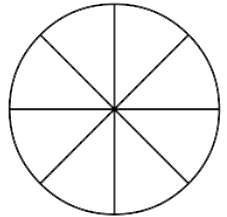 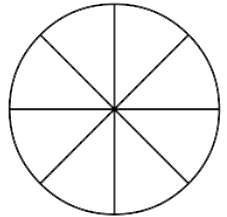 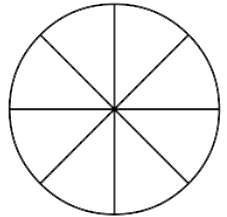 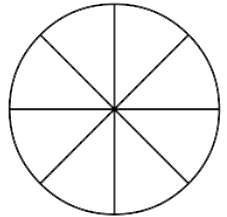 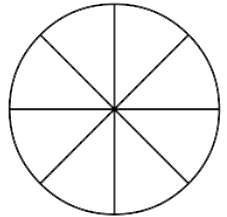 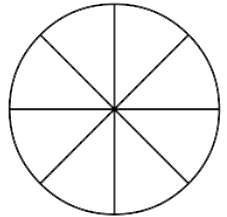 0      8    16    24    32   40    48   56   64   72   80   88   96
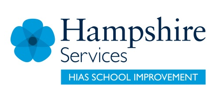 fifty six
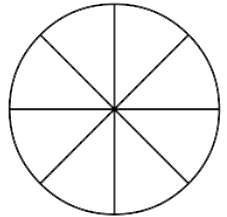 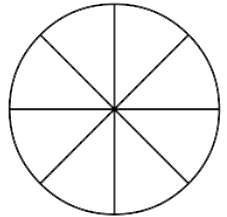 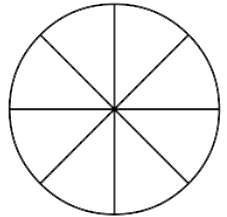 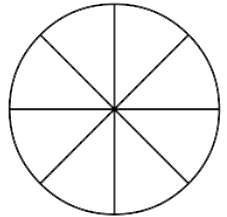 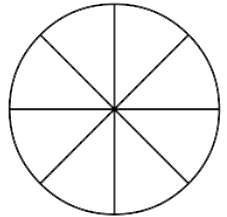 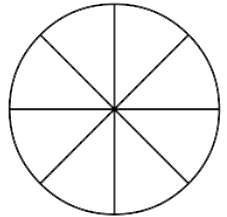 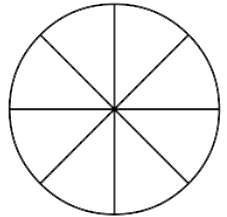 0      8    16    24    32   40    48   56   64   72   80   88   96
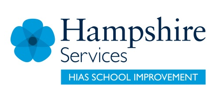 sixty four
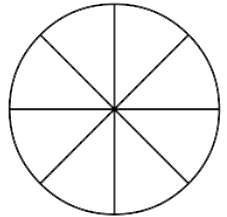 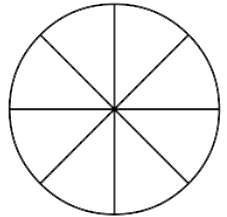 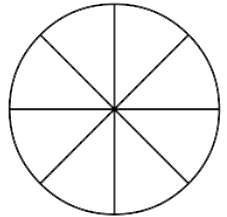 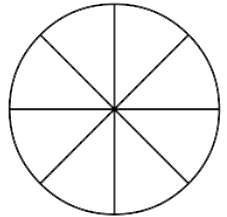 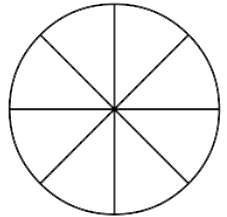 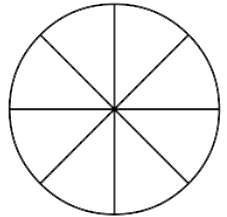 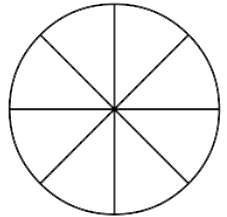 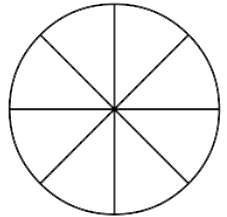 0      8    16    24    32   40    48   56   64   72   80   88   96
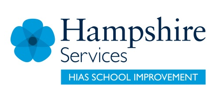 seventy two
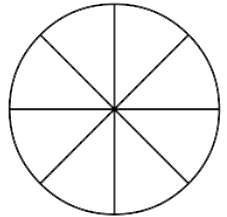 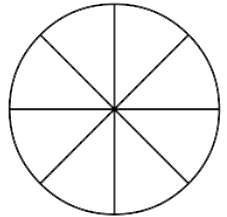 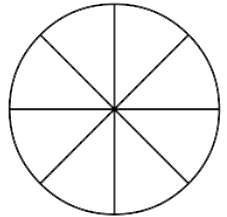 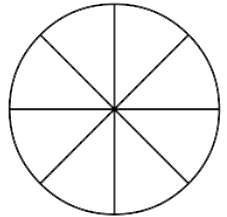 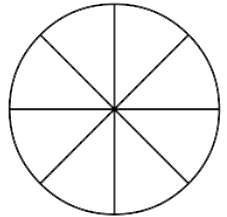 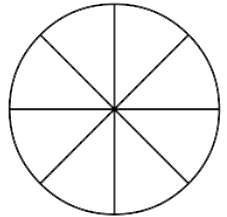 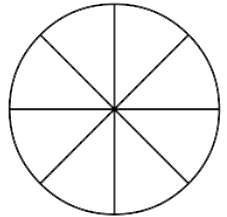 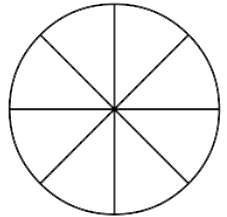 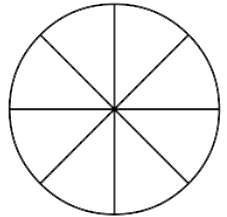 0      8    16    24    32   40    48   56   64   72   80   88   96
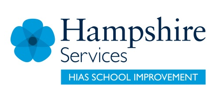 eighty
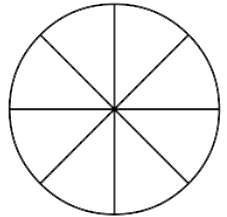 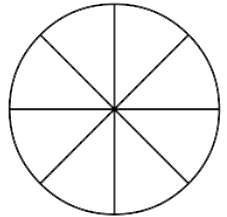 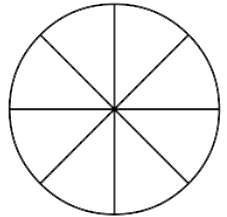 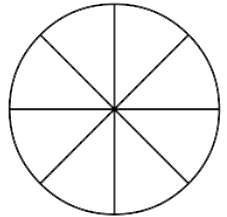 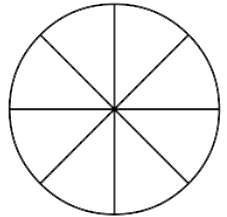 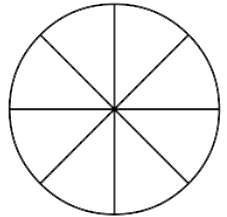 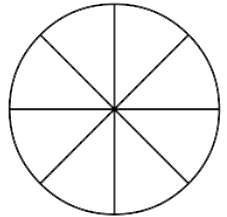 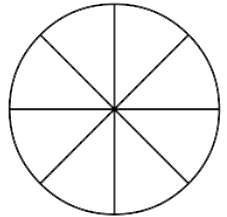 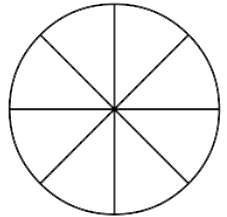 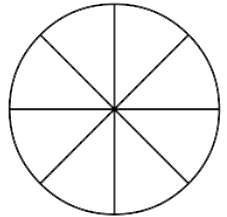 0      8    16    24    32   40    48   56   64   72   80   88   96
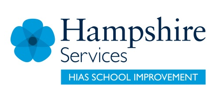 eighty eight
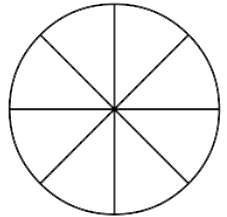 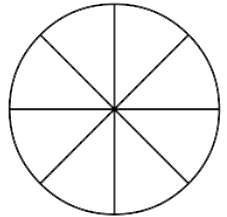 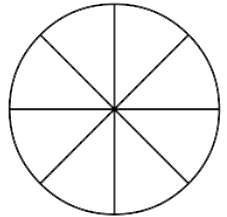 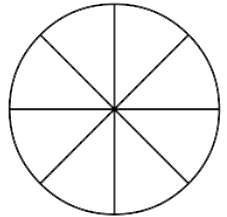 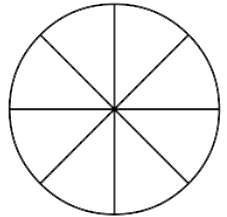 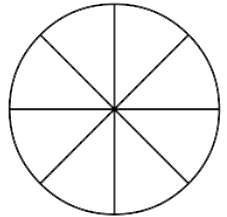 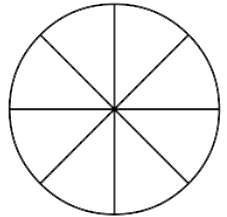 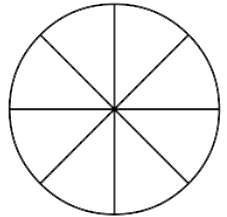 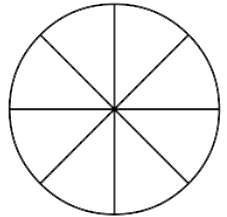 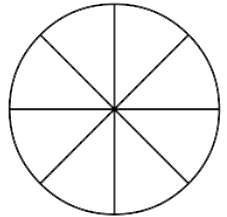 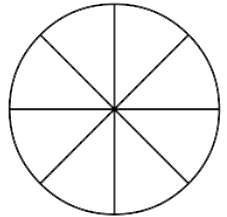 0      8    16    24    32   40    48   56   64   72   80   88   96
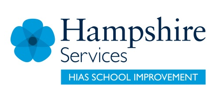 ninety six
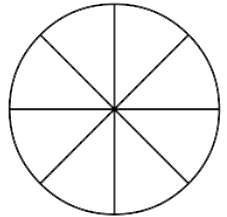 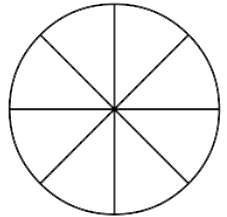 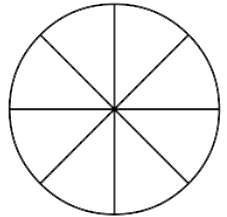 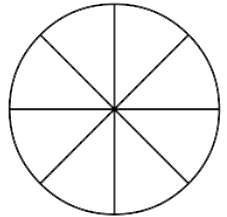 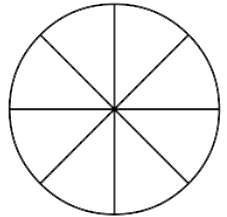 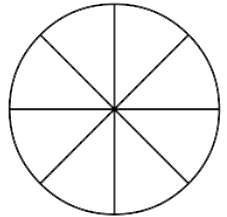 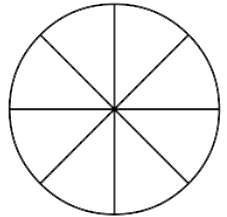 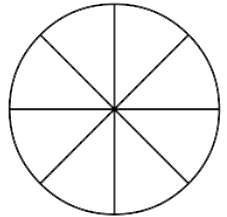 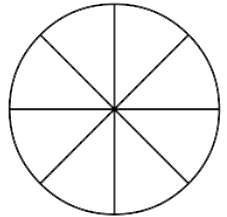 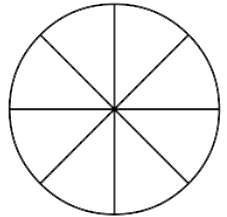 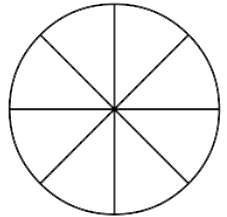 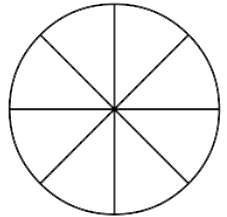 0      8    16    24    32   40    48   56   64   72   80   88   96
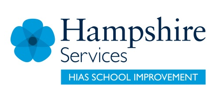 What is the next step of 8 ?
Keep counting !
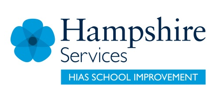